2022
2022
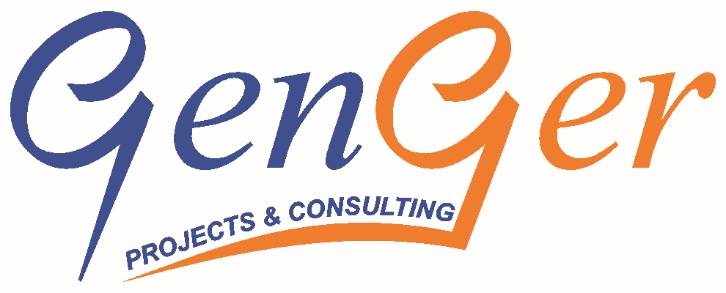 Chemical Professional Services
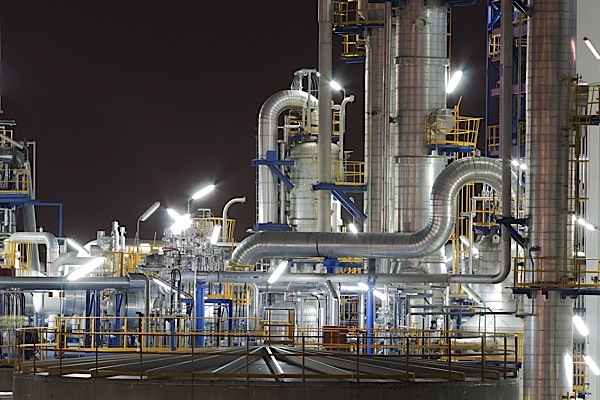 COMPANY PROFILE	
			CHEMICALS & EQUIPMENT
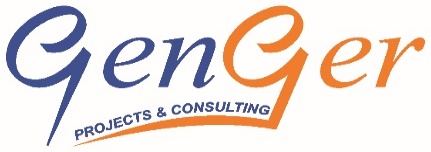 ABOUT US
Genger Projects and Consulting (Pty) Limited is a sole proprietor company registered in 2017 based in Johannesburg South Africa.   
GenGer Chemical Professional Services lead by one of the companies  cofounder Noel Bryan Gerald Naylor  has over 30 years experience within the Chemical and Associated Industry sector, boasting a Technical Chemical Engineering Qualification, as well as a Business International MBA.
GenGer Chemical Services specializes :
Supplying chemical raw materials and process equipment 
Consulting on engineering processes, business strategies and project initiatives
Project participation from initiative to management
Our Passion is Our Drive For Success

To ensure that we offer our clients professional resources and quality products on time that will assist them to achieve their procurement needs so that they achieve their contractual obligations and/or their performance goals.
VALUE  PROPOSITION
OUR STRENGTHS
Our lead specialist having 30 years of experience within the chemical an associate equipment supply and business strategy and project sphere.
Extensive network of manufactures, suppliers and technology providers
Network of logistic services providers
KEYS TO SUCCESS
Establishing a high quality, high value relationship with its suppliers, customers and logistic partners.
Ensuring a reliable and timely delivery of products and services 
Reliable administration and organization
Genger prides itself on the development of long-term sustainable business partnership, providing clients with commercial and technical support
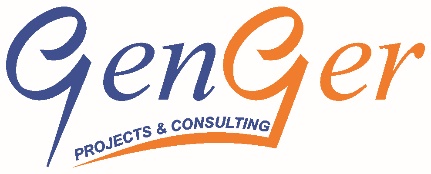 STRATEGIC SOURCING SERVICES
In addition to manage its own product categories, GenGer is also involved in strategic sourcing of key commodities for its customers.

Key attributes that differentiates GenGer as a strategic sourcing partner are:
Market Intelligence and knowledge of the different markets
Establishing long-term relationships with commodity suppliers, service providers and customer base
Committed to establishing supply economics of scale
Utilizing strategies to minimize the effect of fluctuations in rate of exchange, supply and logistic challenges.
OUR SERVICES
Chemicals
Equipment
Projects
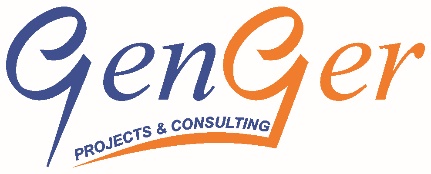 CHEMICALS
Strengths:
In-house professional chemical engineer with 30 years of experience within the chemical sector both manufacture and supply
South African network of chemical suppliers & technology
Global network of chemical suppliers & technology
15 years of experience in exporting chemicals into Africa
Experience with exporting hazardous chemicals class 2 ,class 5.1 and class 8
Experience in exporting both commodity and specialty chemicals
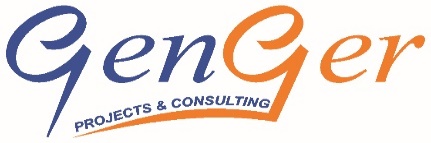 MINING CHEMICALS
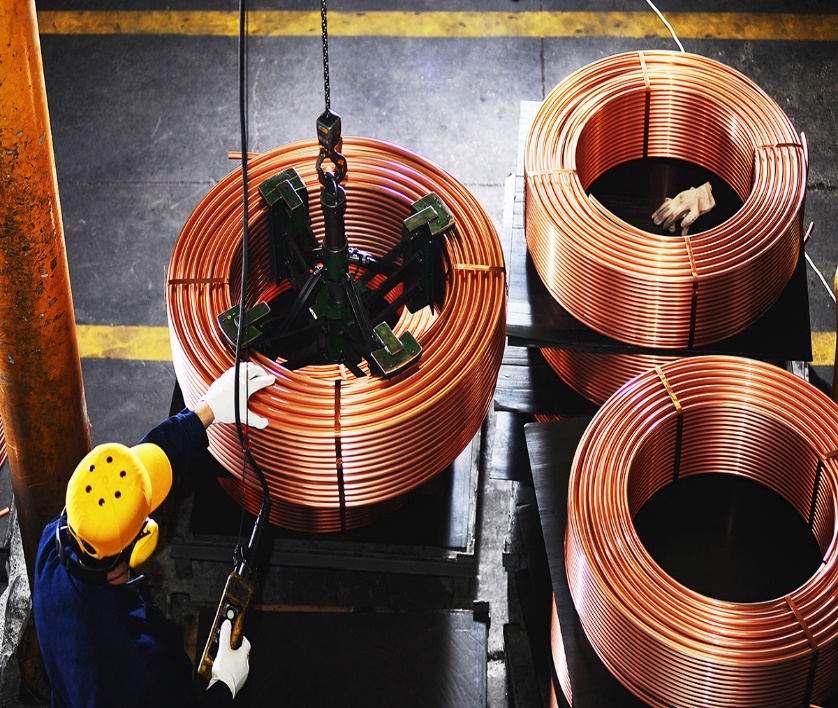 WATER TREATMENT CHEMICALS
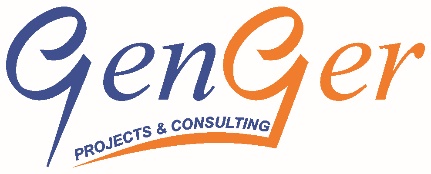 SWIMMING POOL CHEMICALS
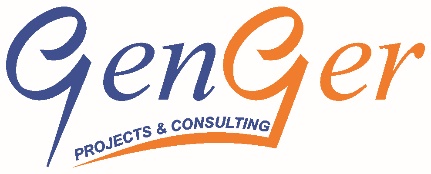 POLYURETHANE (PU)FOAM CHEMICALS:
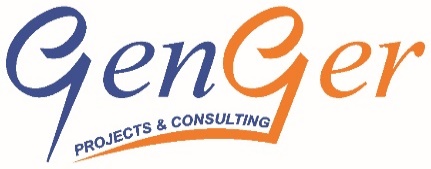 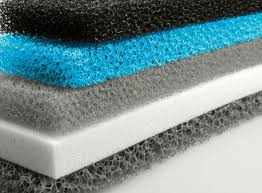 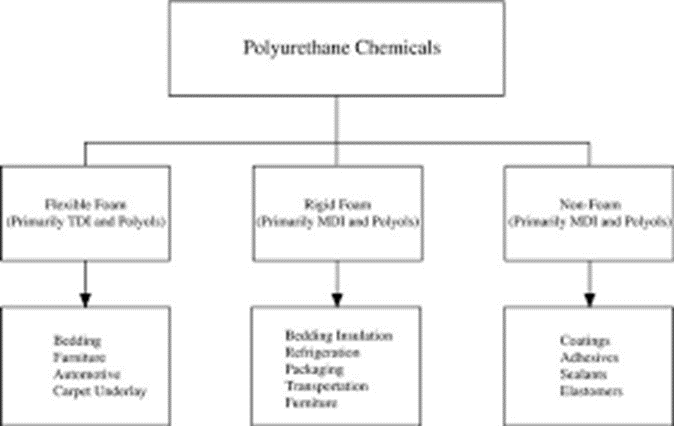 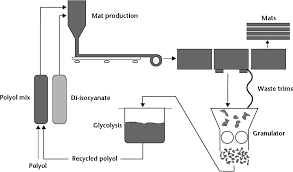 CONCRETE CHEMICALS
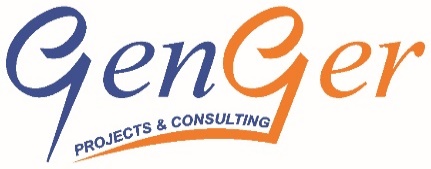 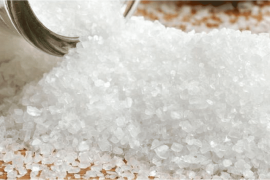 Calcium Chloride
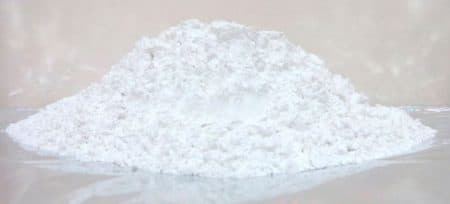 Retarding Admixture
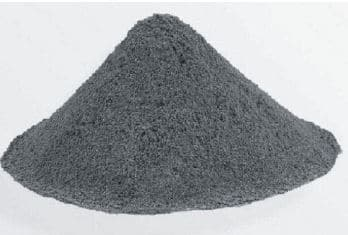 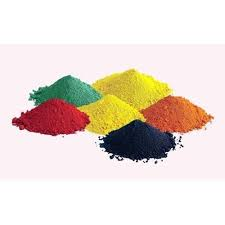 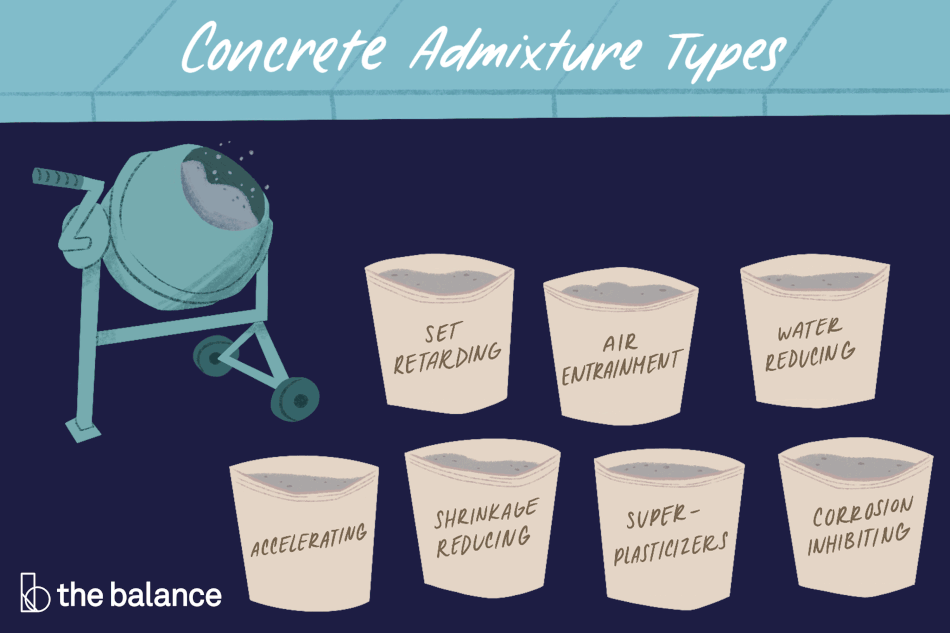 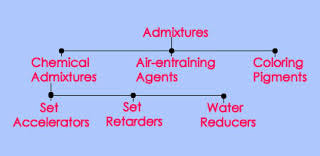 Coloring Pigments
Accelerator Admixture
CLEANING & HYGIENE CHEMICALS
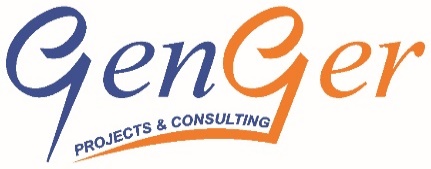 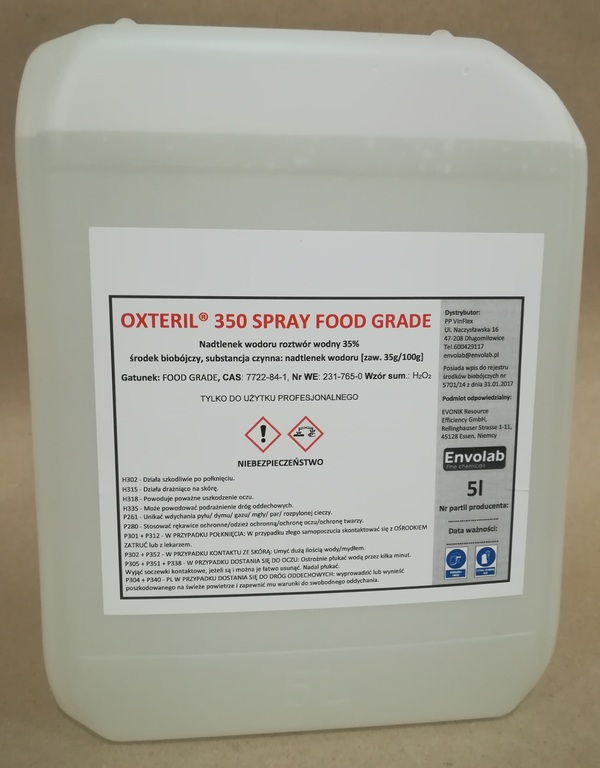 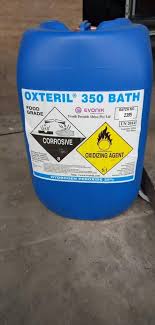 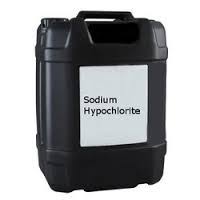 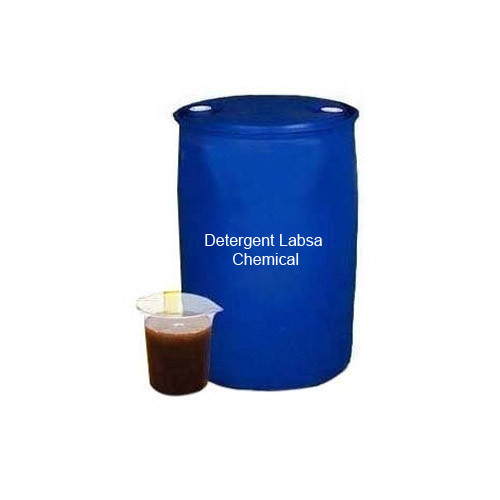 Sodium Hypochlorite 15%
Hydrogen Peroxide FG 35%
COSMETIC/PERSONAL CARE CHEMICALS
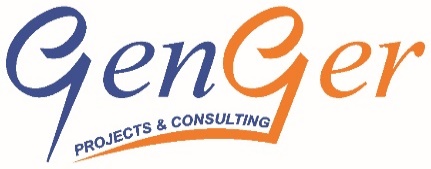 FOOD & BEVERAGE CHEMICALS
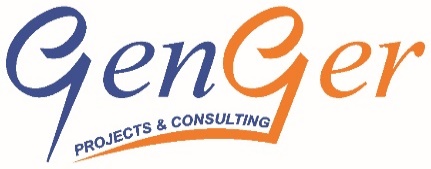 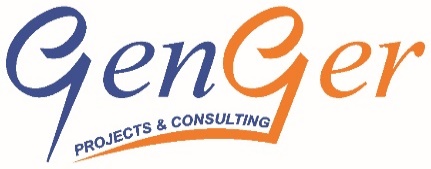 AGRICULTURE CHEMICALS
Fertilizers
Crop Protection chemicals(Insecticides etc.)
Bio-fungicides & Stimulants
Nutrition Chemicals
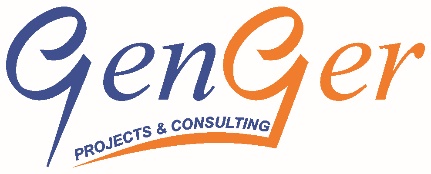 EQUIPMENT
Chlorinators (Chlorine gas dosing)
Chlorine Flexible connectors
 dosing pumps (Chemical, liquids, solids)
Borehole/Well submersible pumps
Surface Water booster and distribution pumps
Plastic Tanks (Chemicals ,Water)
Laboratory equipment
Process & Analytical Instrumentation
RO systems
Ion Exchange Columns 
Resins (IX and PVC)
Safety PPE 
Containerized filter systems
Chemical dosing systems
Others
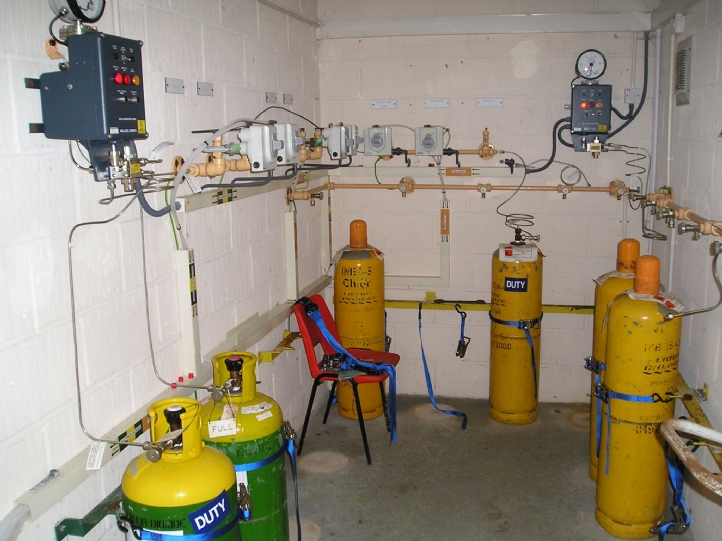 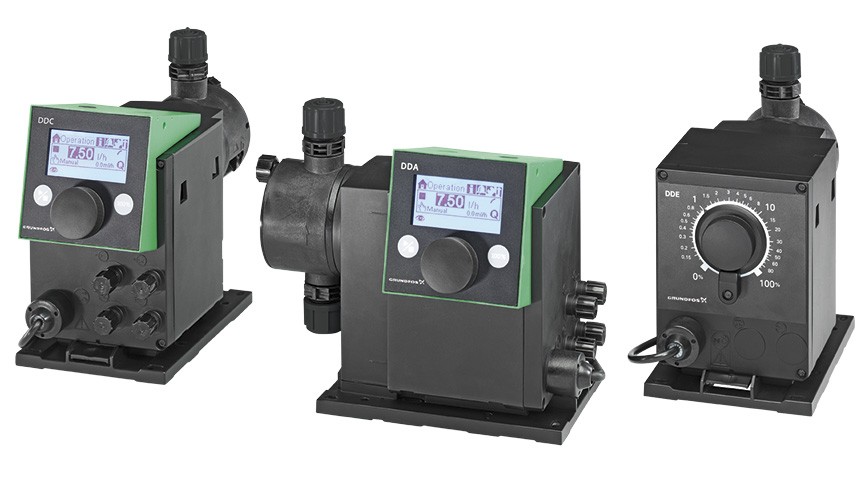 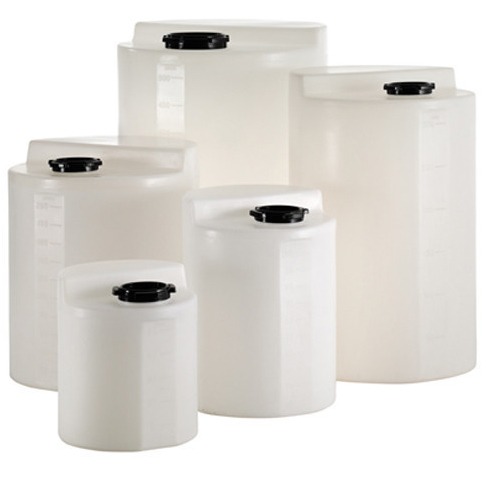 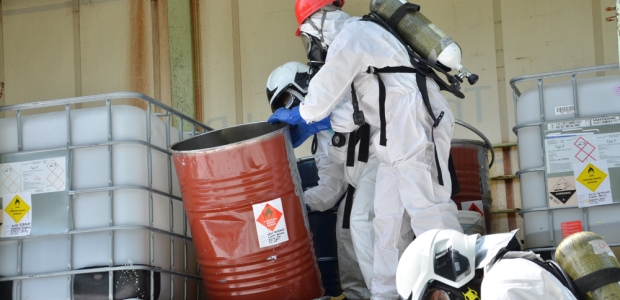 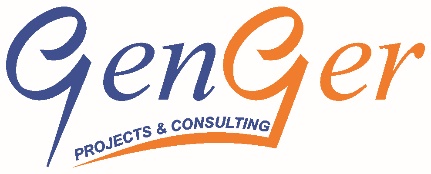 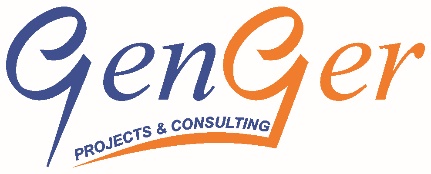 PROJECTS,CONSULTING & TRAINING
Chemical & Industrial Process Engineering Projects Since 2017:
Modular Chlor Alkali Facility Tanzania
‘Project Lead Technical & Commercial Advisor’
2017 to date
Project CAPEX $115Mil
Chlorine Gas Dosing Station
Rehabilitate chlorinator and associated dosing system units at a wastewater treatment plant
March to April 2022,successfully completed
Project CAPEX R600K
Contact Us
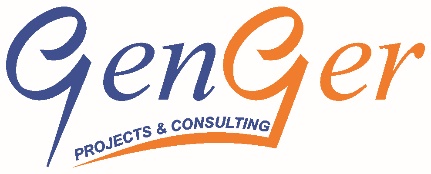 Home Office (South Africa)
905 Netball street
Weltevreden Park
Johannesburg
1709






Tel : 0795113904
Email : noel@genger.co.za